МАТЕМАТИКА 18.05
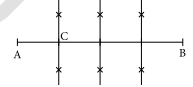 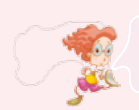 АРИТМЕТИЧКА СРЕДИНА И РАЗМЕРА
*УТВРЂИВАЊЕ*
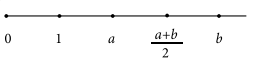 1
МАТЕМАТИКА 18.05
** Да се подсетимо аритметичке средине:
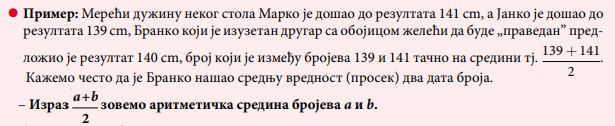 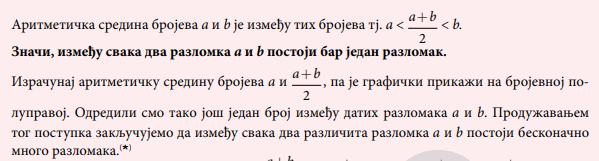 2
МАТЕМАТИКА 18.05
** Да се подсетимо размере:
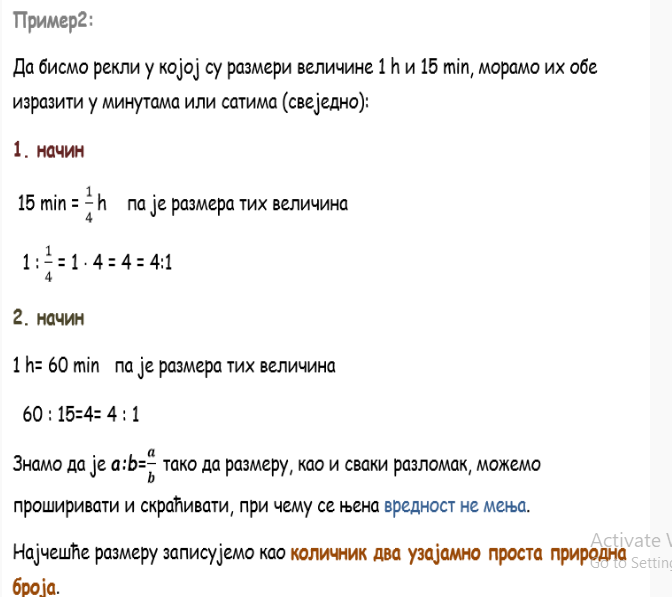 3
На основу претходних примера, као и задатка и правила које сте већ научили, следеће примере провежбајте у вашим свескама:
МАТЕМАТИКА 18.05
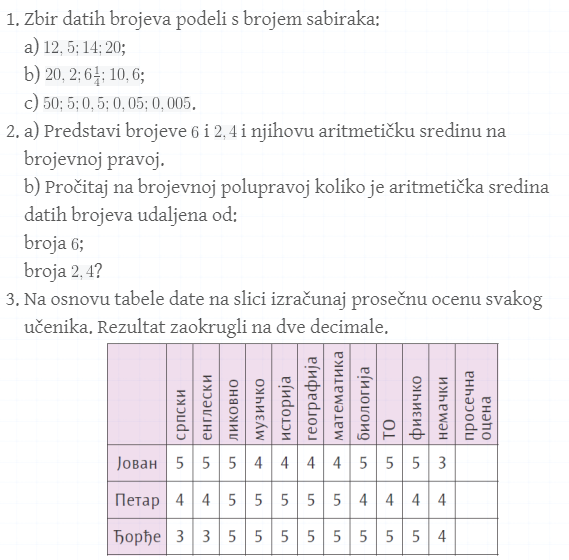 4
МАТЕМАТИКА 18.05
РАЗМЕРА:
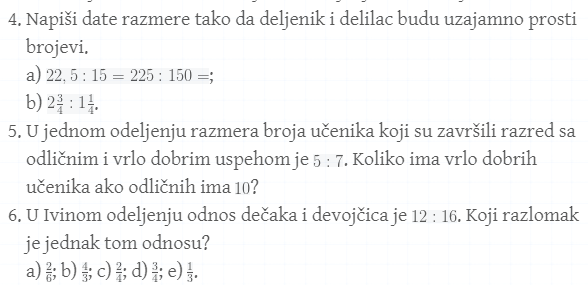 5
МАТЕМАТИКА 18.05

Јована и Марија
Велики поздрав, наставнице
Драги петаци,
Надам се да сте се 
одморили и лепо
 провели овај 
викенд. Вежбајте задатке, полако, својим темпом. Будите здрави и весели.
6